The First Amendment
And Scholastic Journalism
WHAT THE FIRST AMENDMENT SAYS
“Congress shall make no law respecting an establishment of religion, or prohibiting the free exercise thereof; or abridging the freedom of speech, or of the press; or the right of the people peaceably to assemble, and to petition the Government for a redress of grievances.”
ABOUT THE PRESS
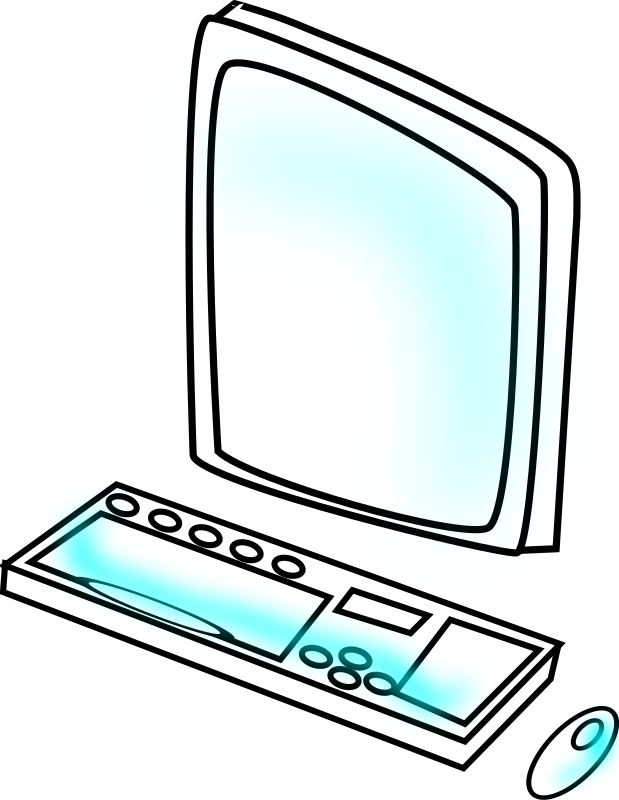 Congress shall make no law abridging the freedom of the press
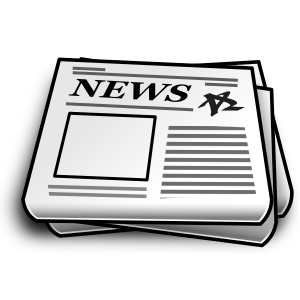 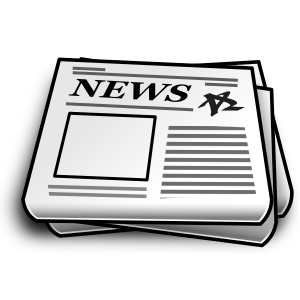 HUH?
Journalists get EXCEPTIONAL freedom to publish with MINIMAL legal consequences…
No matter how GREAT it sounds… there’s always Peter Parker...
PETER PARKER??? THE SPIDER GUY?
That’s the one!
Remember Uncle Ben??? Not the rice guy…
“With great power comes great responsibility.”
WHAT DOES THAT MEAN FOR A JOURNALIST?
To understand, we must break the journalism process down into three stages
Newsgathering
NEWSGATHERING
No protected access to government documents
State and federal freedom of information statutes dictate parameters and explain the steps journalists must take to access those documents
BUT all citizens, whether journalists or not have the First Amendment Right to photograph or record video of anyone in public places.
PUBLISHING
GREATEST level of First Amendment protection
The US Supreme Court has held that the act of restraining publication (prior restraint) is unconstitutional
When can prior restraint is allowed:
Government must prove the publication will cause certain, immediate and irreparable harm to life or property - THIS IS VERY DIFFICULT
PUBLISHING
When prior restraint is allowed 
If a trial court judge believes it might hurt a defendant’s right to fair trial
Violations of copyright
POST-PUBLICATION
Journalists have a high level of protection from lawsuits and criminal actions
Public officials and figures can only be awarded damages for defamation if they prove that journalists published FALSE information with a RECKLESS DISREGARD
POST-PUBLICATION
Plaintiffs can only recover for publication of private facts if they can prove that the facts are NOT a matter of public concern and the publication of these facts is HIGHLY offensive to a reasonable person
POST-PUBLICATION
Obscenity
Defined as sexual or scatological (referring to
excrement, feces) that appeal to prurient (lustful or 
lewd) interests and have no legitimate artistic,
educational or political value is not protected and can 
lead to criminal charges against the publisher.
WHOA! THAT’S INFO OVERLOAD… BREAK IT DOWN A BIT:
Journalists must:
Legally obtain truthful information
This information includes names of juveniles, but some states have statutes that protect them.
THERE’S A BIG BUT COMIN’ UP...
SCHOLASTIC JOURNALISM IS DIFFERENT:
All of the guidelines apply BUT AS MINIMUM STANDARDS… 
that means that student journalists at PUBLIC HIGH SCHOOLS receive LESS FIRST AMENDMENT protection than adult journalists
HAZELWOOD V. KUHLMEIER
The First Amendment
And Scholastic Journalism